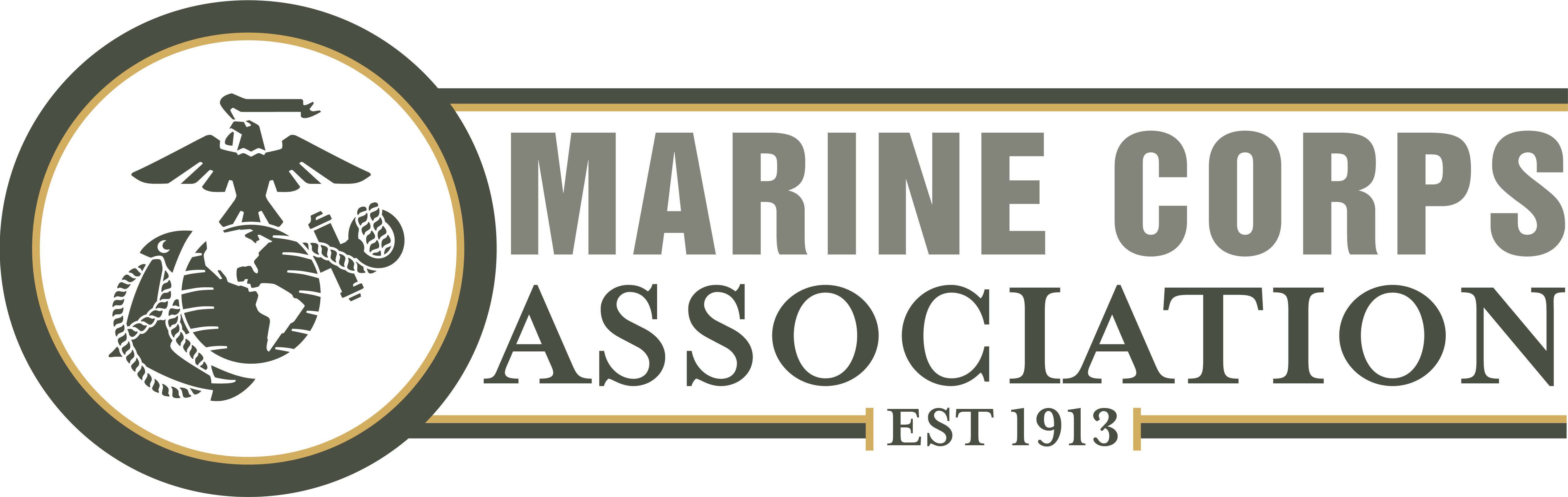 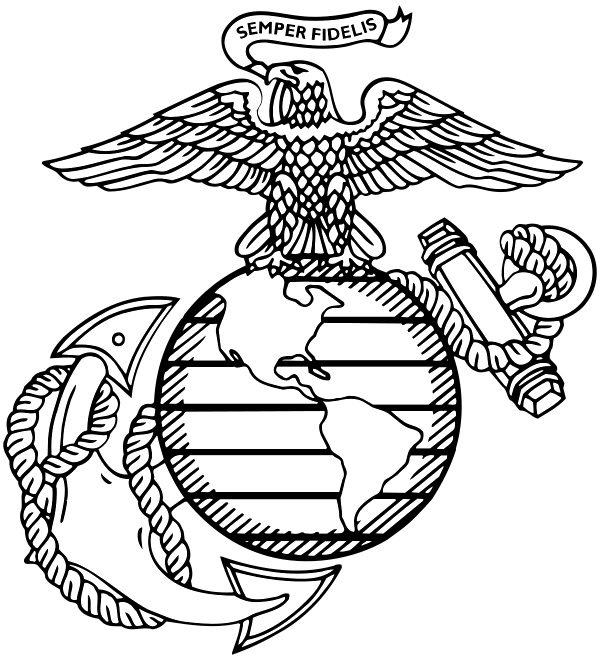 Marine Corps Association Foundation
2022 Result
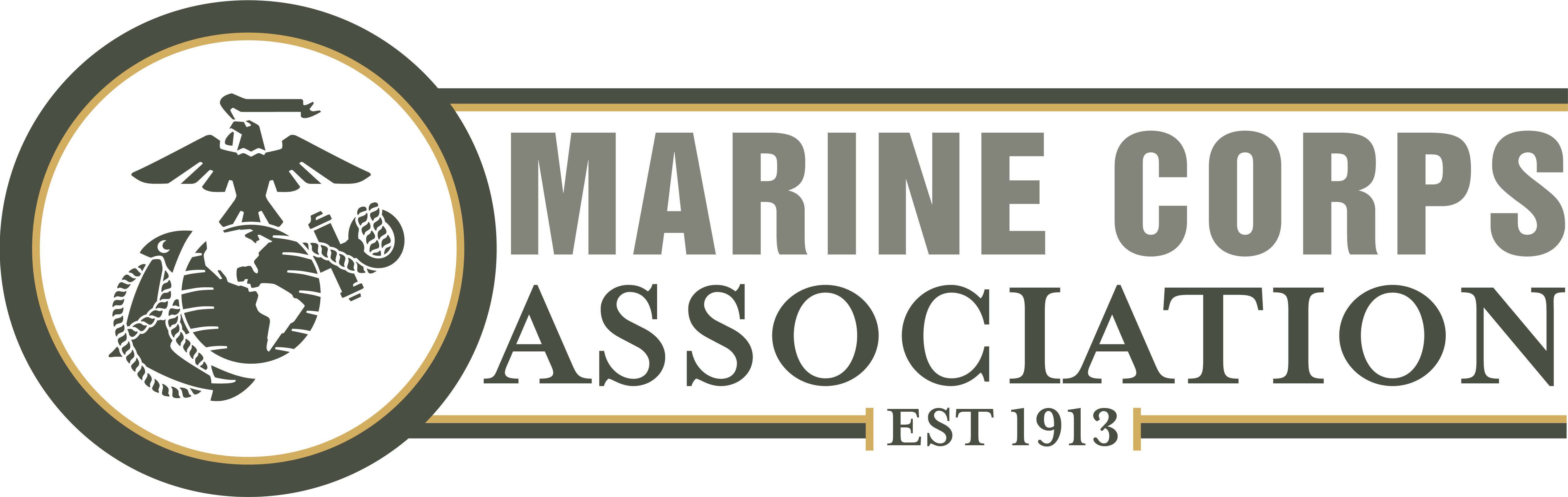 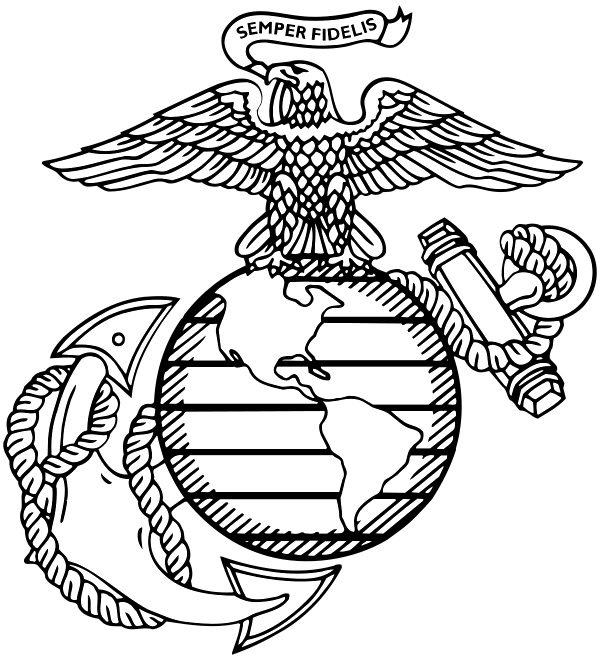 MCAF 2022 Net Result: ($29,418)
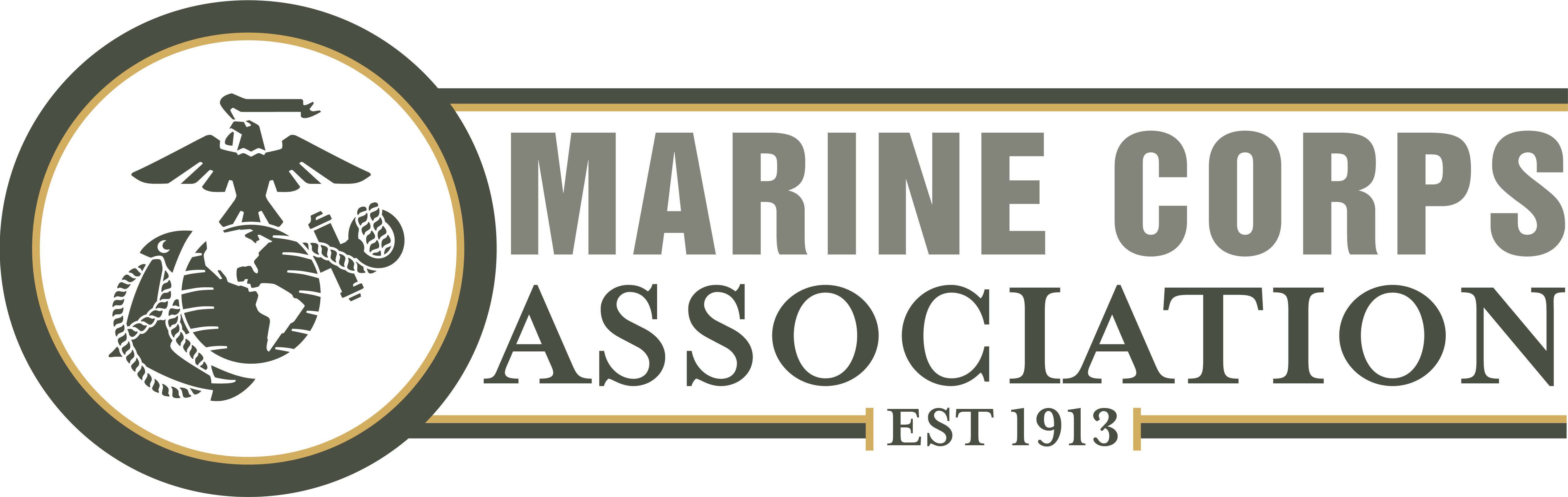 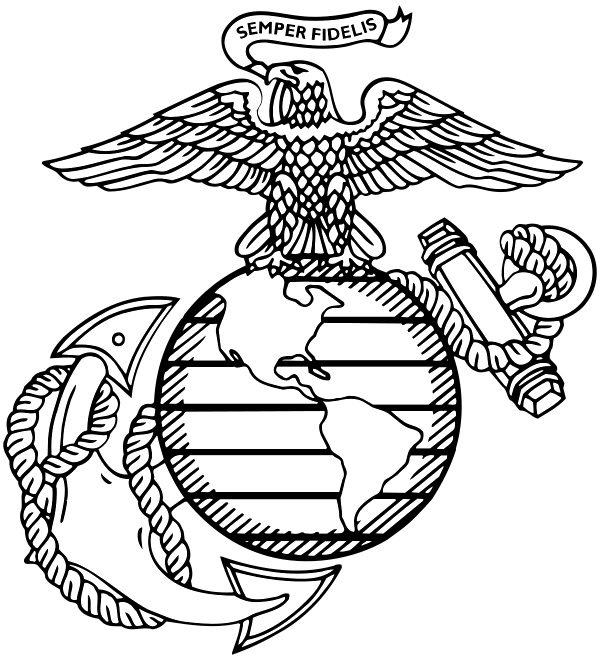 2022 Contributions, Program Delivery & Expense
Management & General:
$122,874
+8,712 vs Budget
Total Contributions: 
$2,008,767   
+151,886 vs Budget
Program Delivery:
$1,191,440
  +208,294 vs Budget
Fundraising:
$723,869
-55,204 vs Budget